BENİ ANNEM YAVRULADI
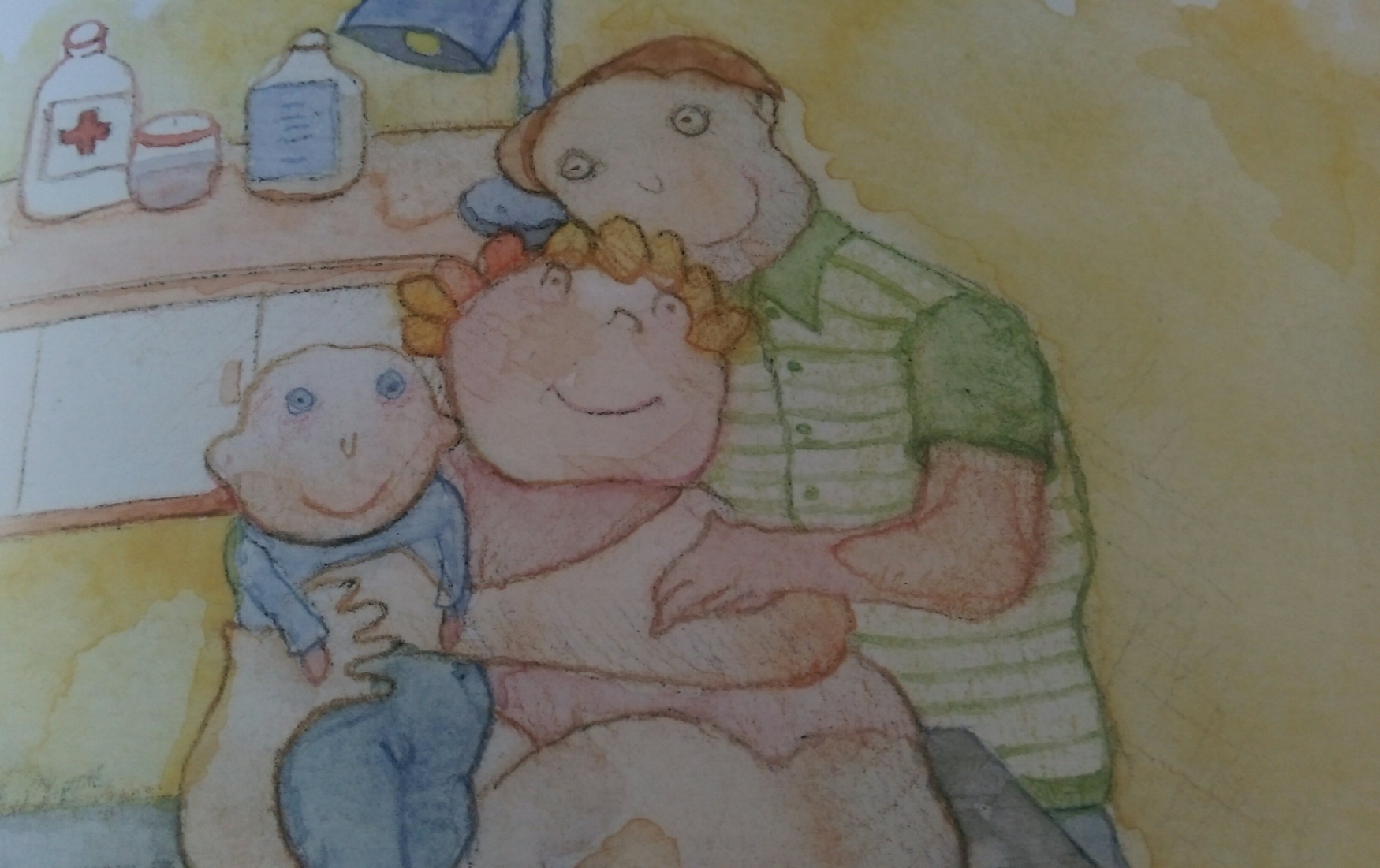 1
1. TÜR

“Beni Annem Yavruladı” 
basılı (matbu) bir kitaptır.
2
2. YAPI ÖZELLİKLERİ

 a) Dış Yapı Özellikleri

  Ağırlık

Kitabın ağırlığı, çocukların kolaylıkla taşıyabileceği
hafifliktedir.
3
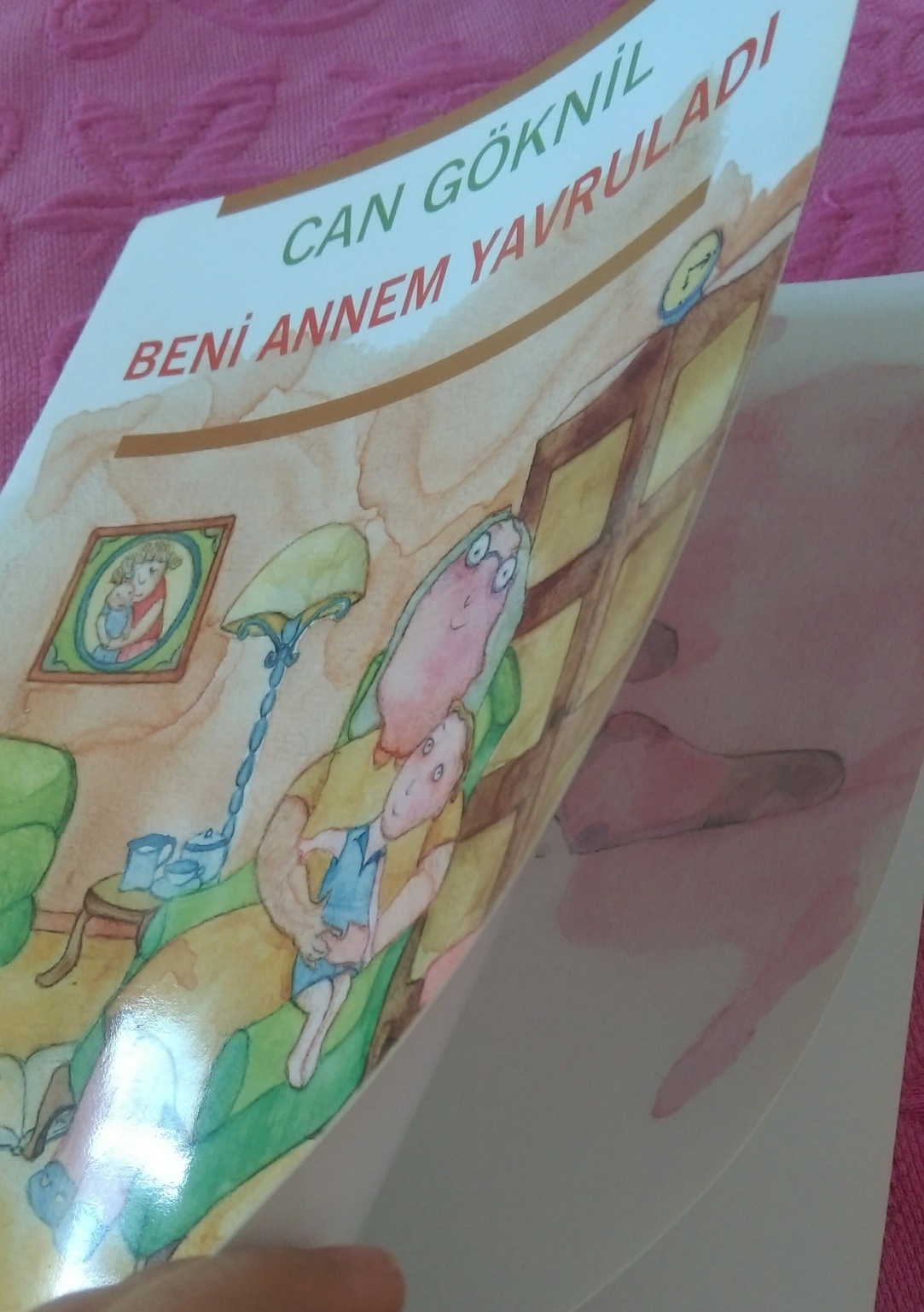 Kapak
 
 Kitabın kapağı
‘SERİGRAFİK’ yapıdadır.

 Kitabın sayfalarına göre
daha kalındır.
4
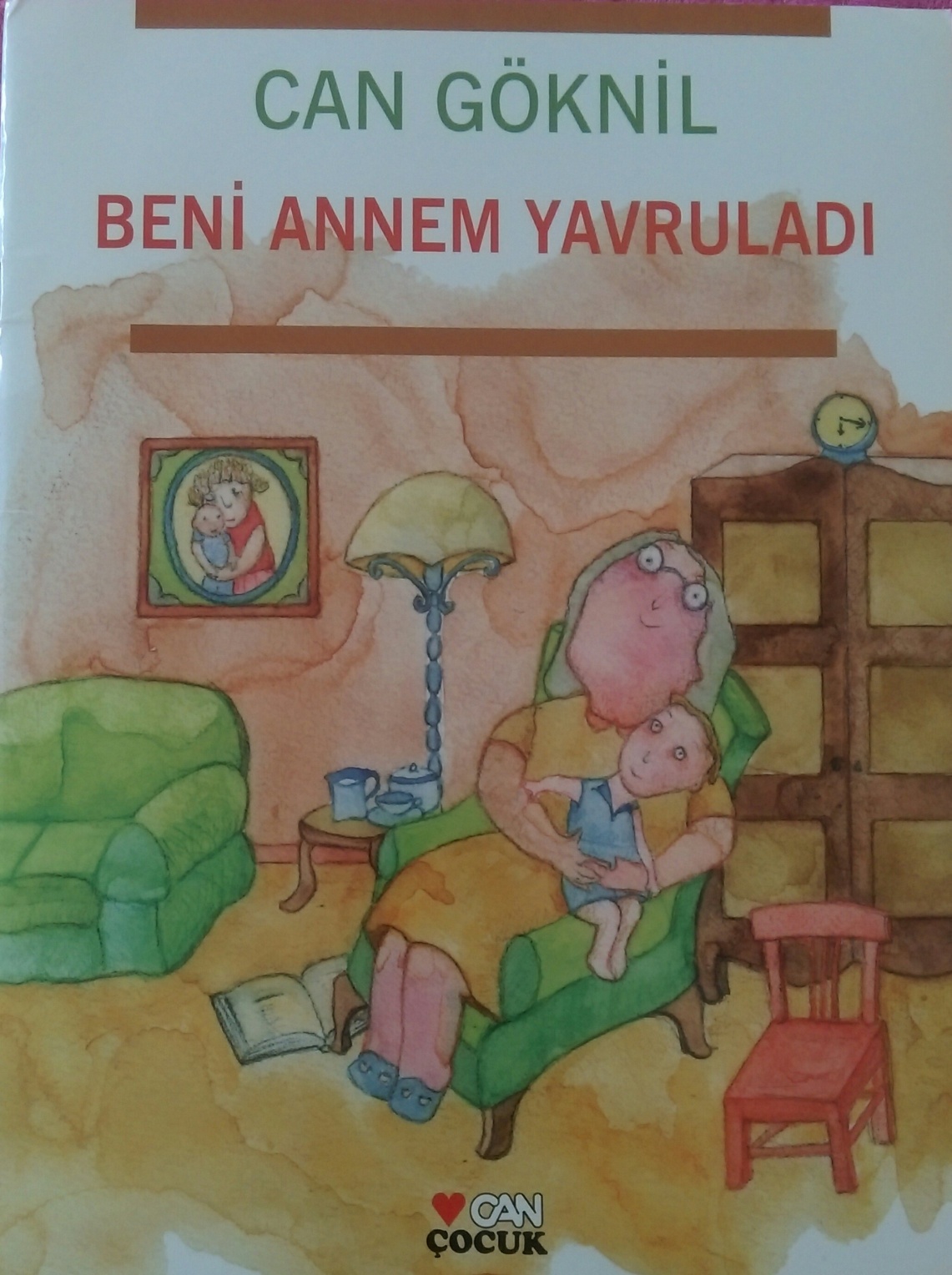 ÖN DIŞ KAPAK

Kapak resmi kitabın
içinden alınmıştır.

Kitabın adı, yazarın
adı, yayın evi ve
logosuna yer verilmiştir.
5
ARKA DIŞ KAPAK
Yine burada yazar ve
kitap ismine yer
verilmiştir.

Yazar, arka dış kapakta
kitabın eğitsel içeriği
hakkında kısa bir bilgi
vermiştir.

ISBN ve BANDROL
vardır.

Yaş uyarısı yoktur.
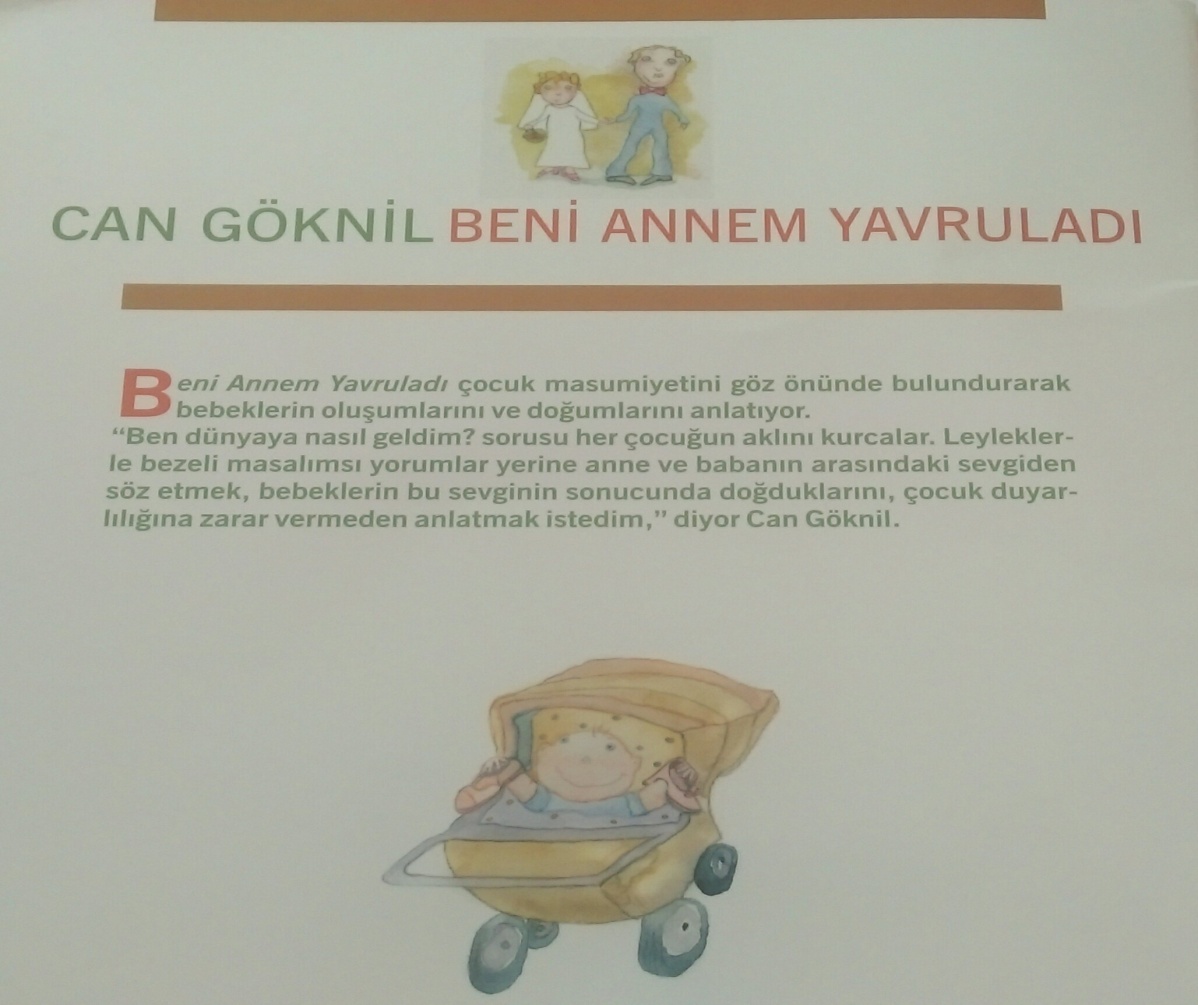 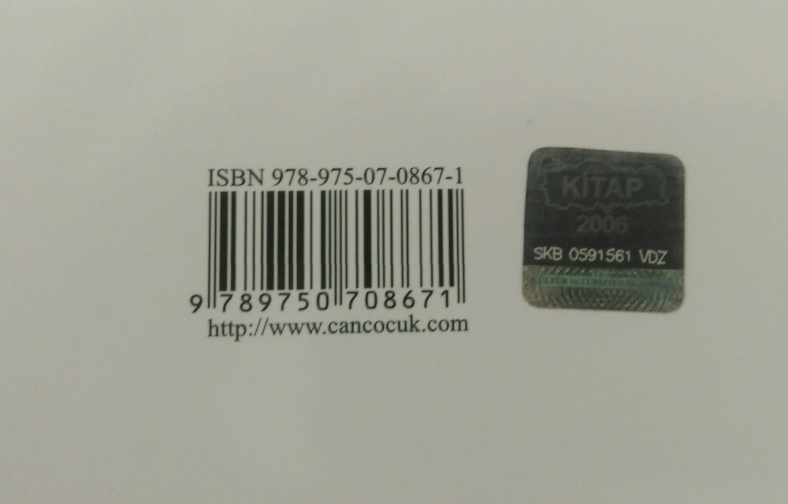 6
YAN (SIRT) KAPAK
 
Kitapta yan kapak yoktur.
Dolayısıyla herhangi bir
bilgi verilmemiştir.
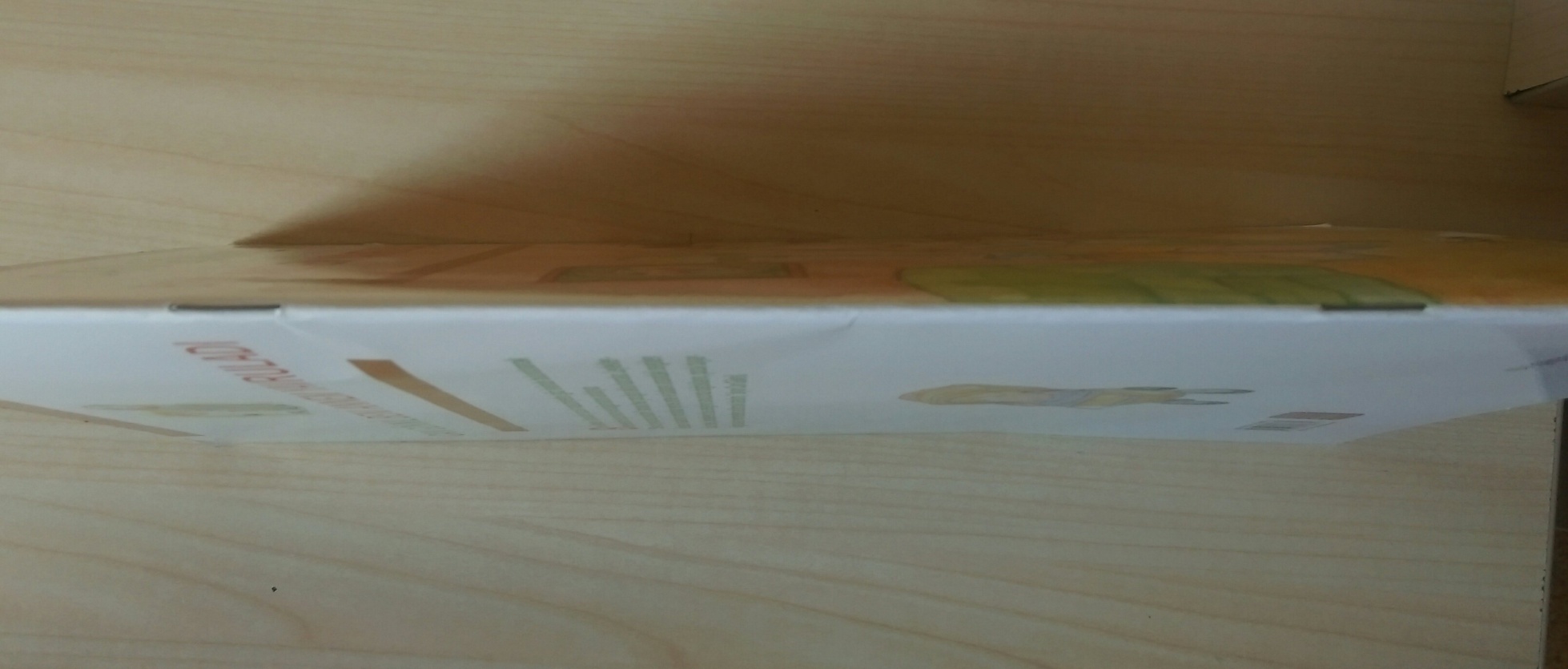 7
İÇ KAPAK

İç kapakta ;

 Yazarın adı
 Kitabın adı
 Yayın evinin adı ve
 logosu bulunmaktadır.
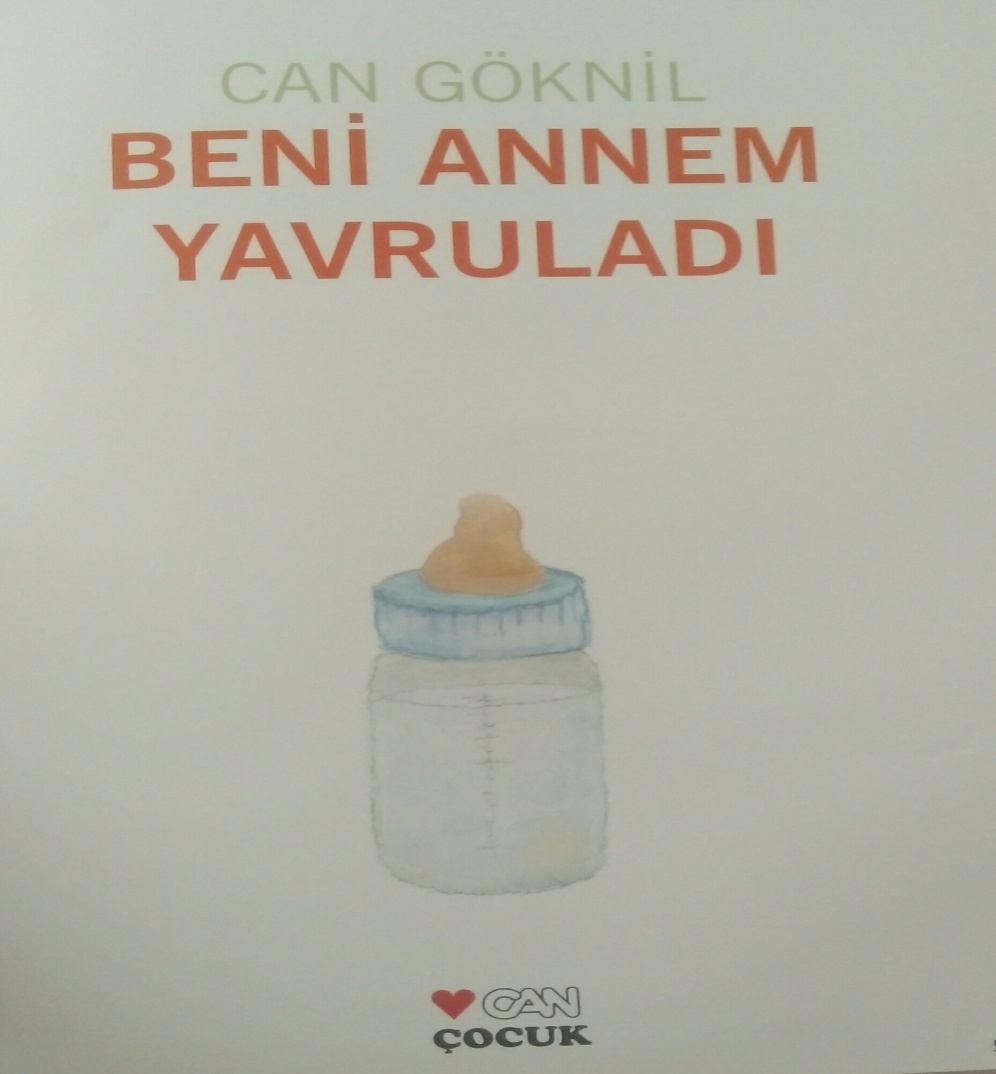 8
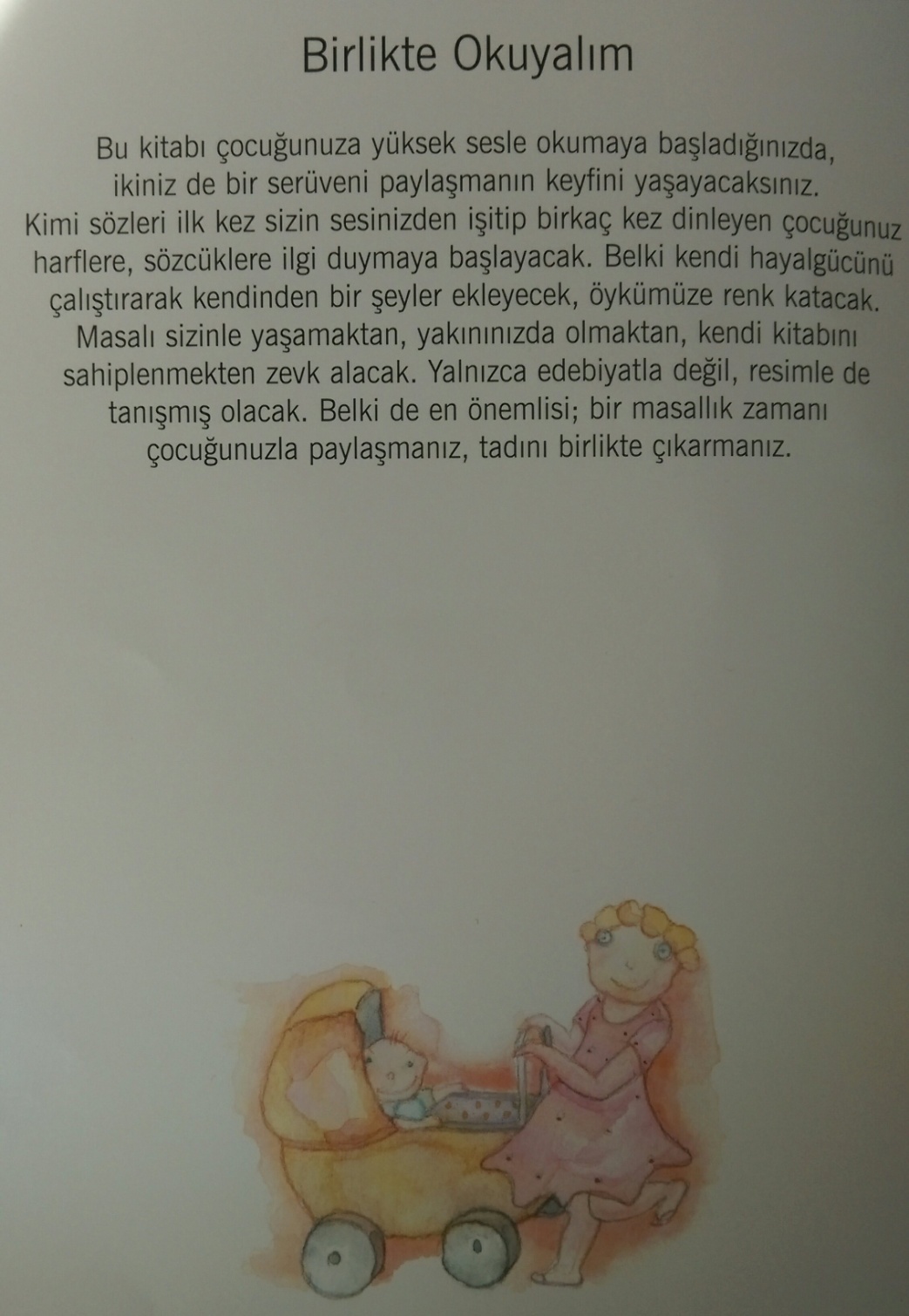 BİLGİ KAPAĞI

Bilgi kapağı iki sayfadan
oluşmaktadır.

İlk sayfasında yazar
önsöze benzer bir metin
yazmıştır.
9
İkinci sayfasında kitabın,
yazarın, yayın yönetmeninin,
tasarımcının ve tasarımı
uygulayanın isimlerine yer
verilmiştir. 

Çizerin ismi
geçmemektedir.
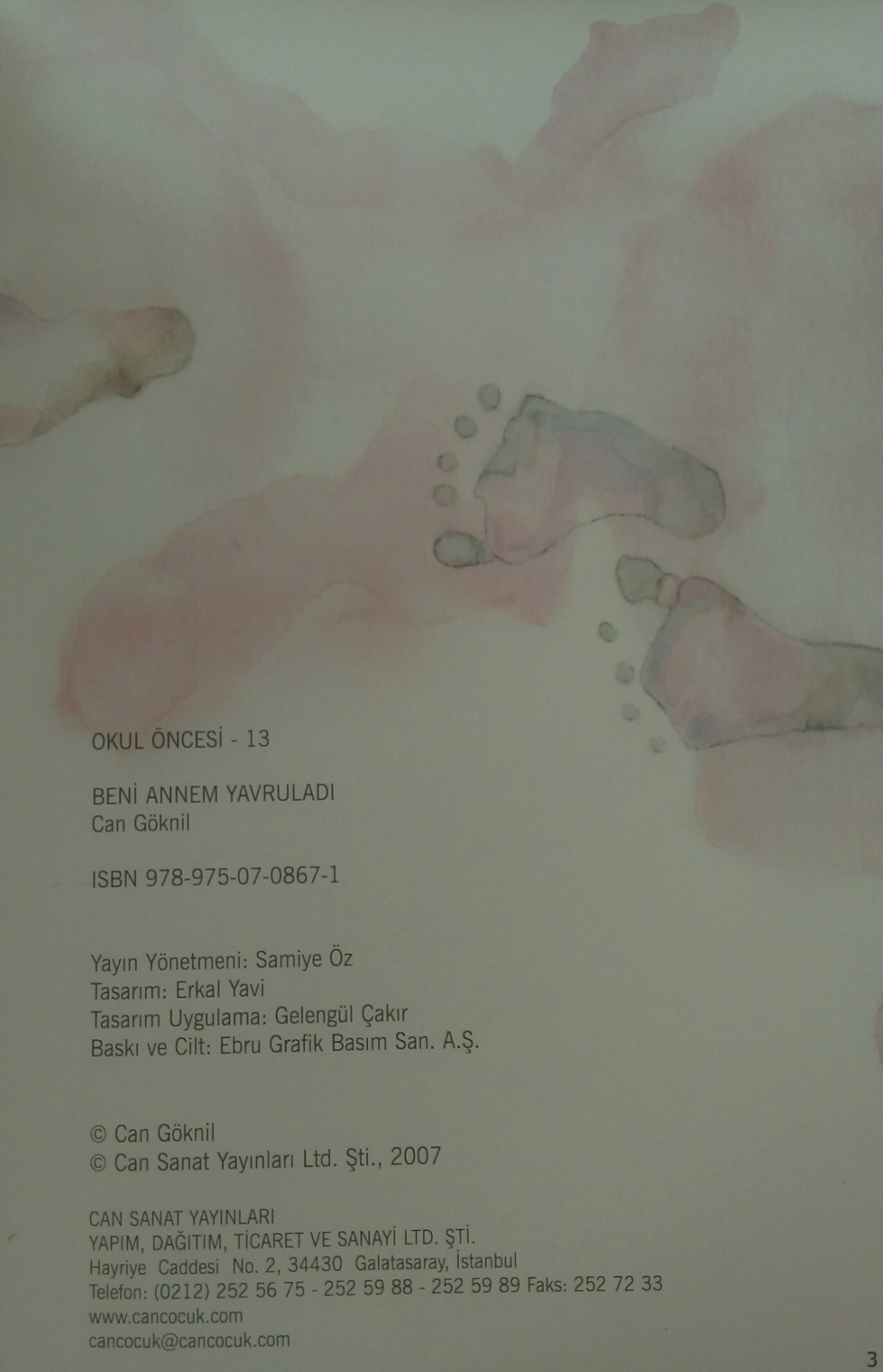 10
11
CİLTLEME

Zımbalama yönetimi kullanılmıştır.

Sağlamlık açısından önerilen bir yöntem değildir.
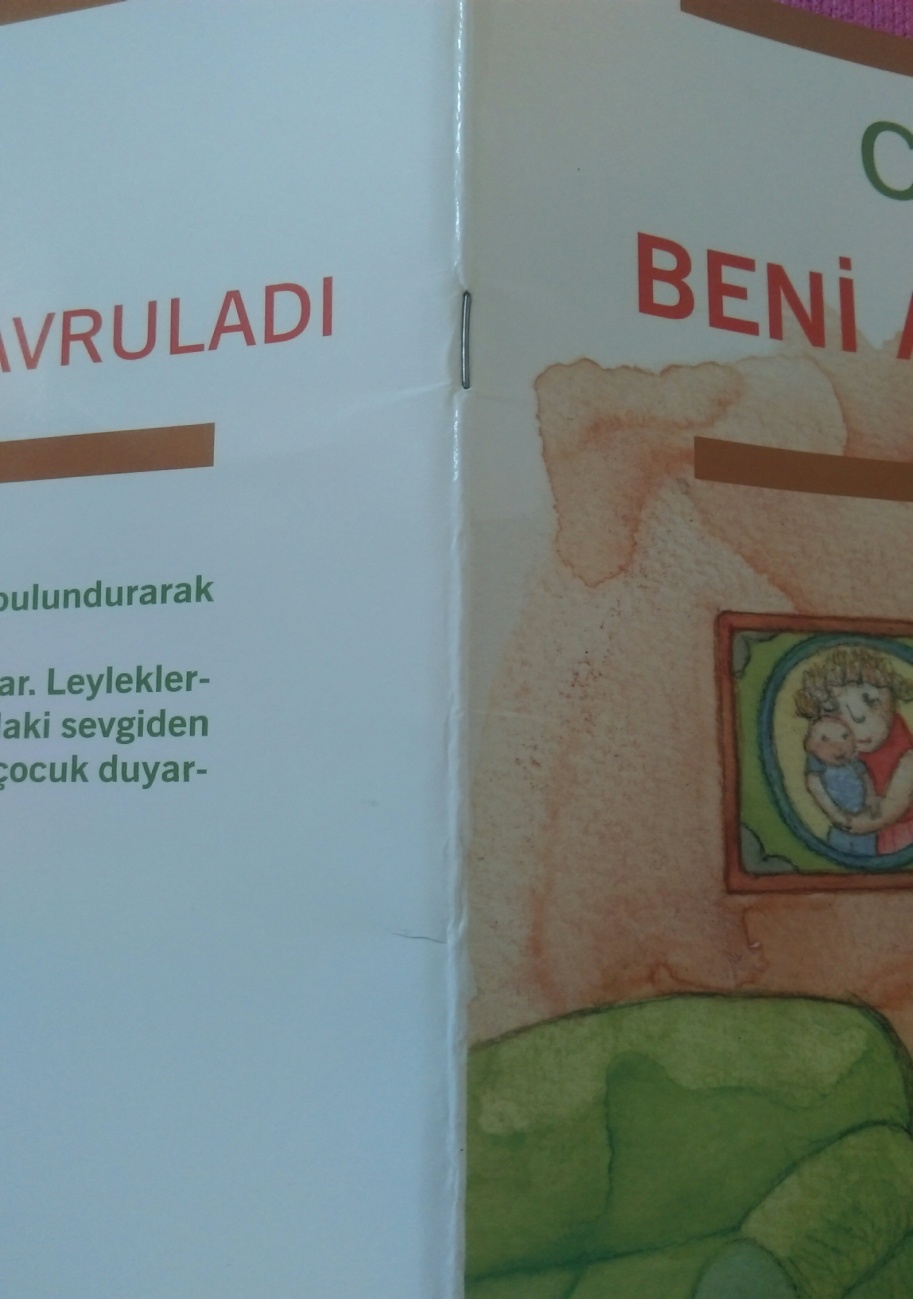 12
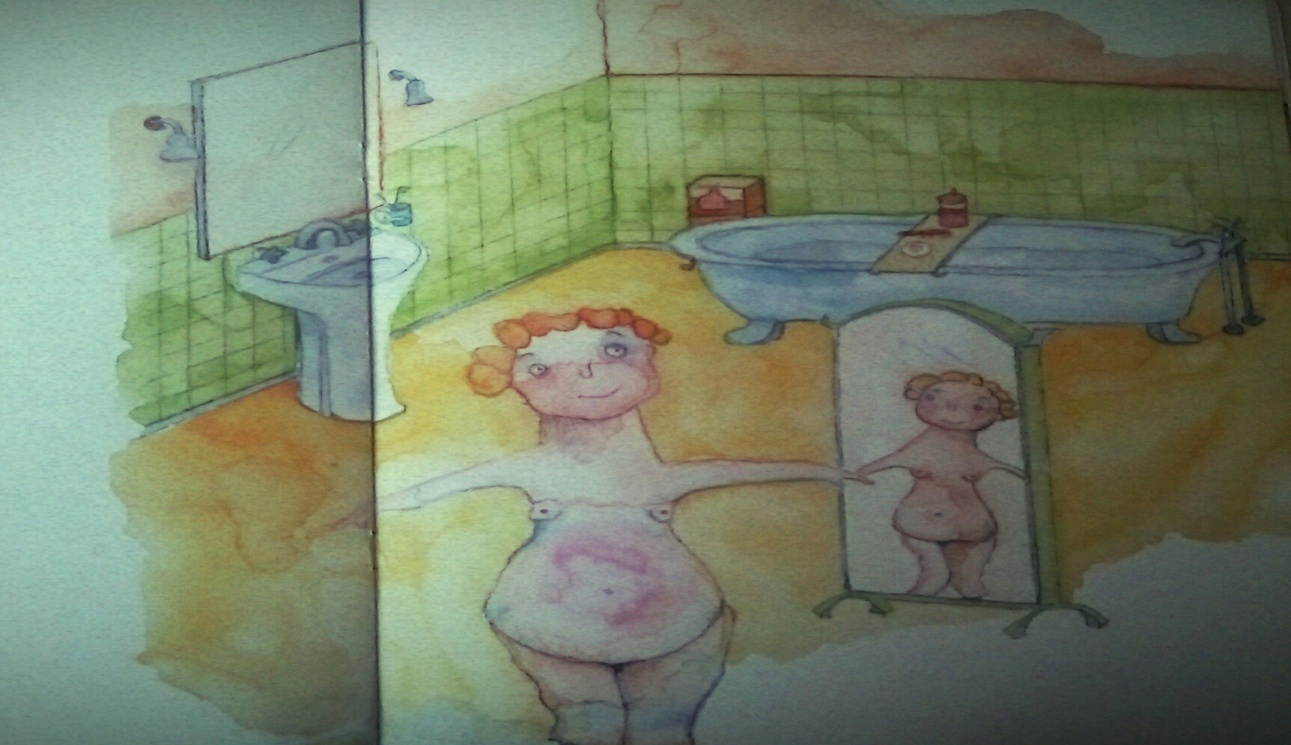 Kitapta oluk sorunu vardır.
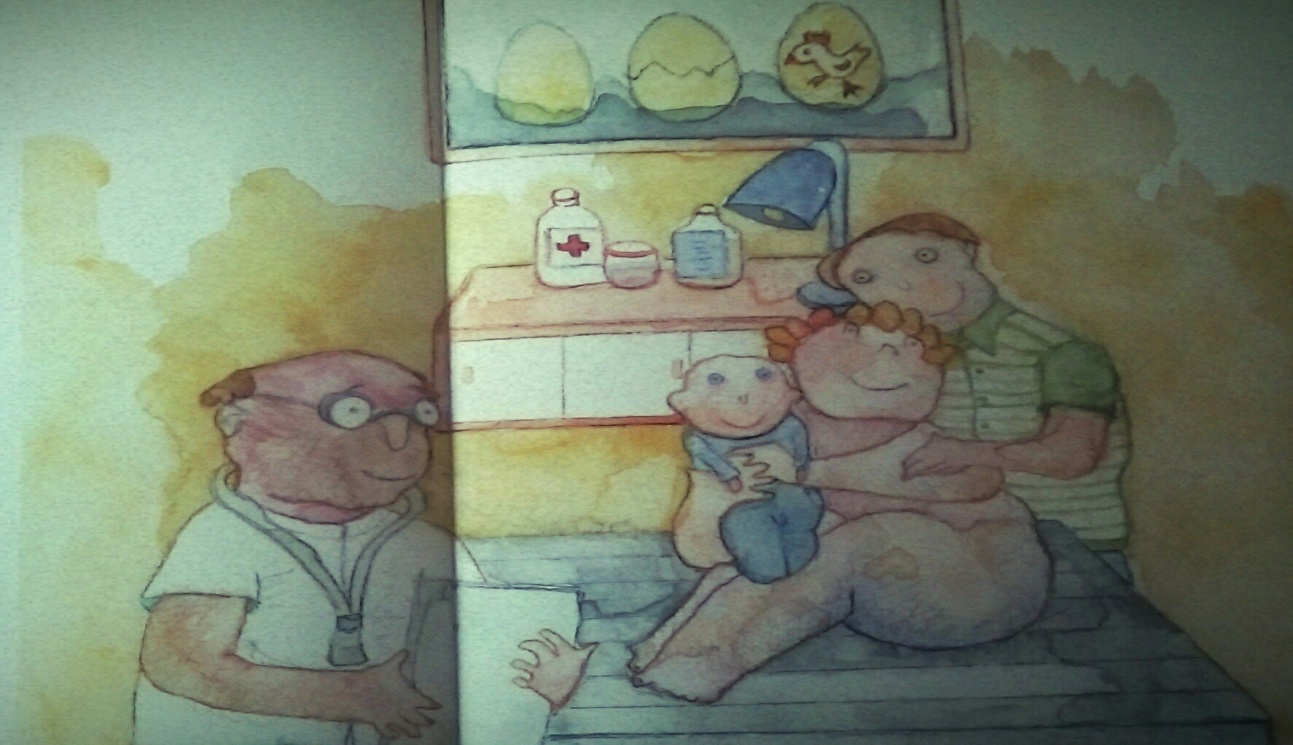 13
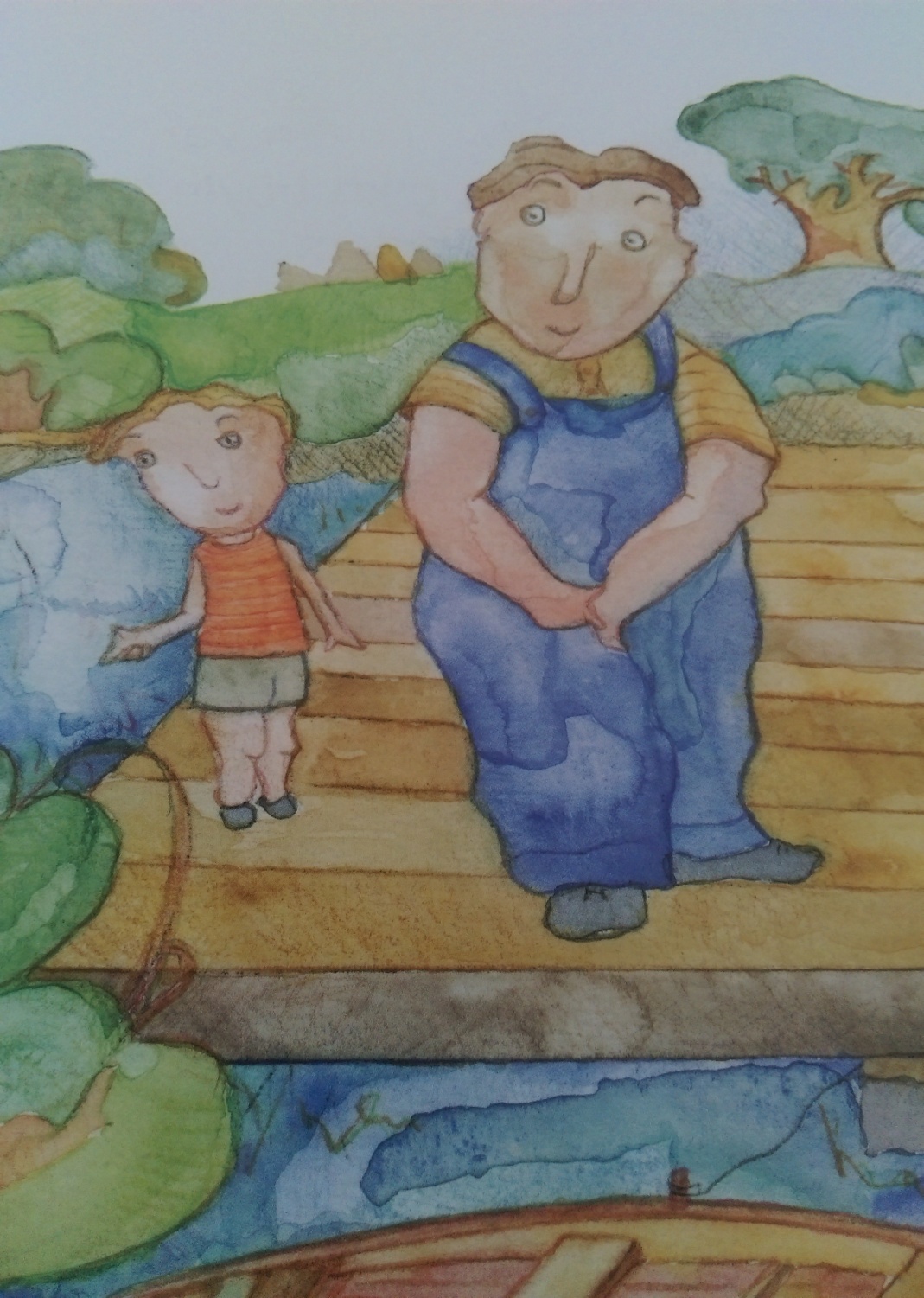 RESİMLEME

Stilizasyon
Resimlerde bu yöntem
kullanılmamıştır.

Tonlama
Açık renk üzerine gözü
yormayan gölgeli, saf, mat
renkler kullanılmıştır.

Ürkütücülük
Kitapta çocukların korkup
etkilenebilecekleri bir resim
yoktur.
14
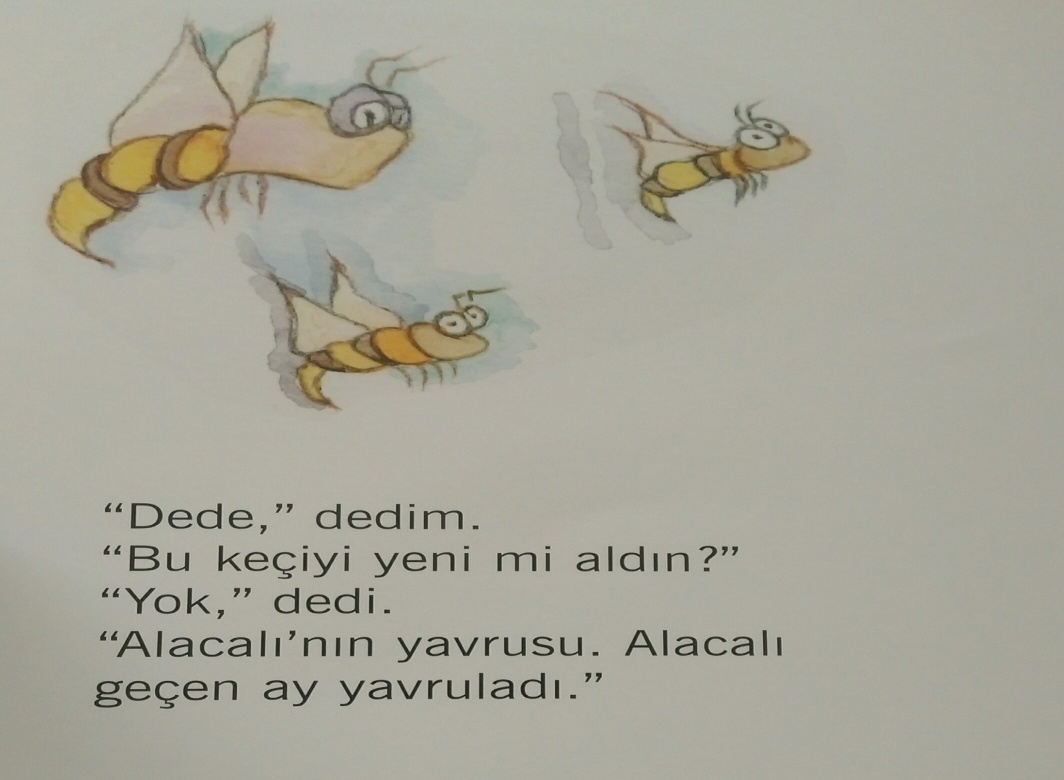 Yerleştirme

Kitapta yerleştirme biraz
farklıdır. Yazıya bazen
altta bazen üst tarafta
yer verilmiştir.
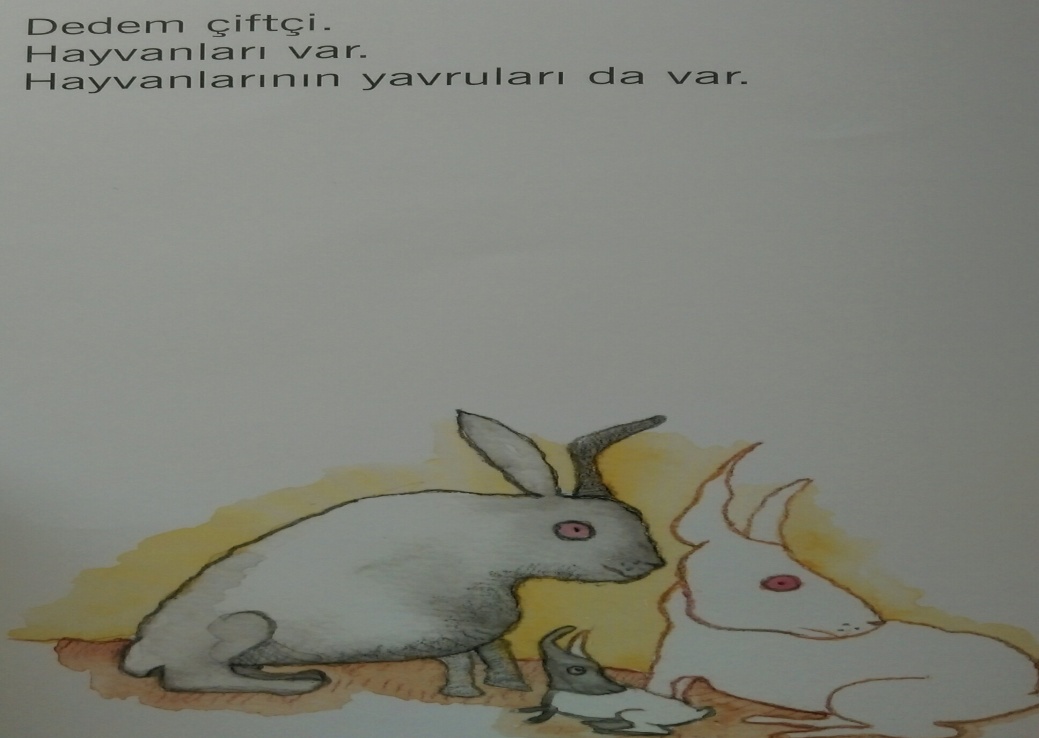 15
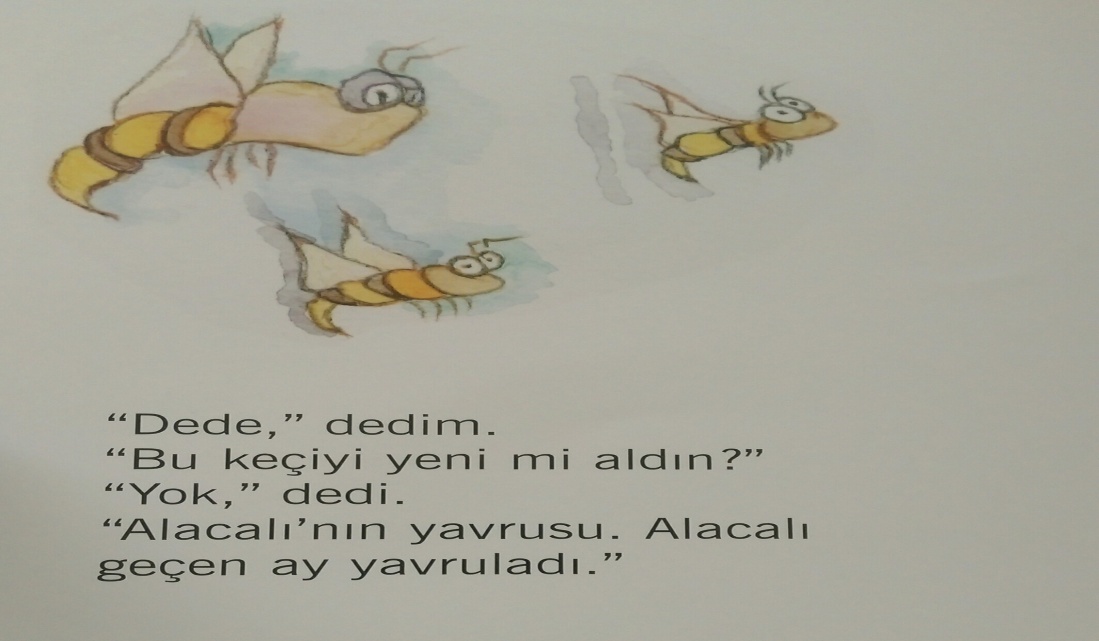 Çoğu zaman resim
yazının bulunduğu
sayfada değil yan
sayfasında bütün
sayfayı kaplayacak
şekildedir.
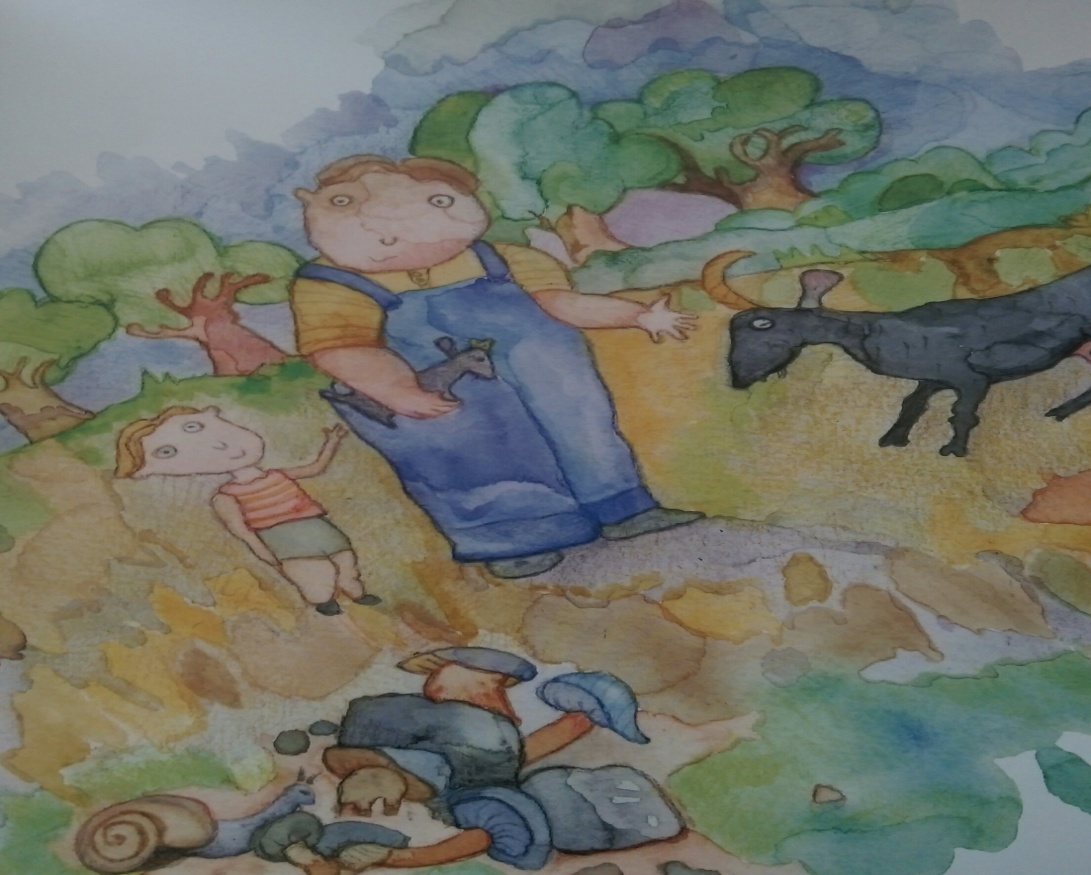 16
Yazı resim oranında
sayfalar arasında yine
çoğu zaman farklılıklar
mevcut. Yazının daha
çok, resmin daha küçük
olduğu sayfalar var.
Veya yazıyla resmin
aynı boyutta olduğu
sayfalar var.
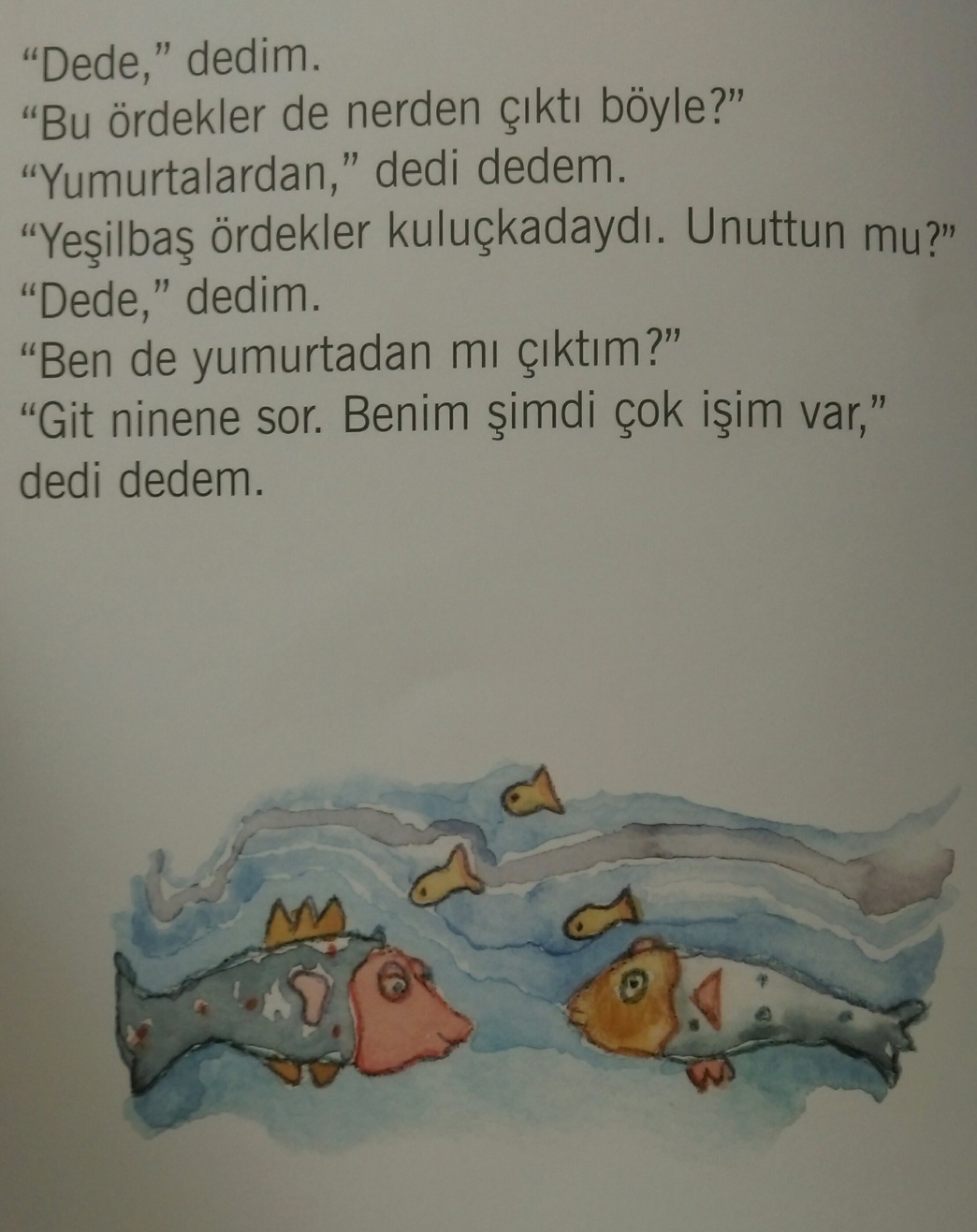 17
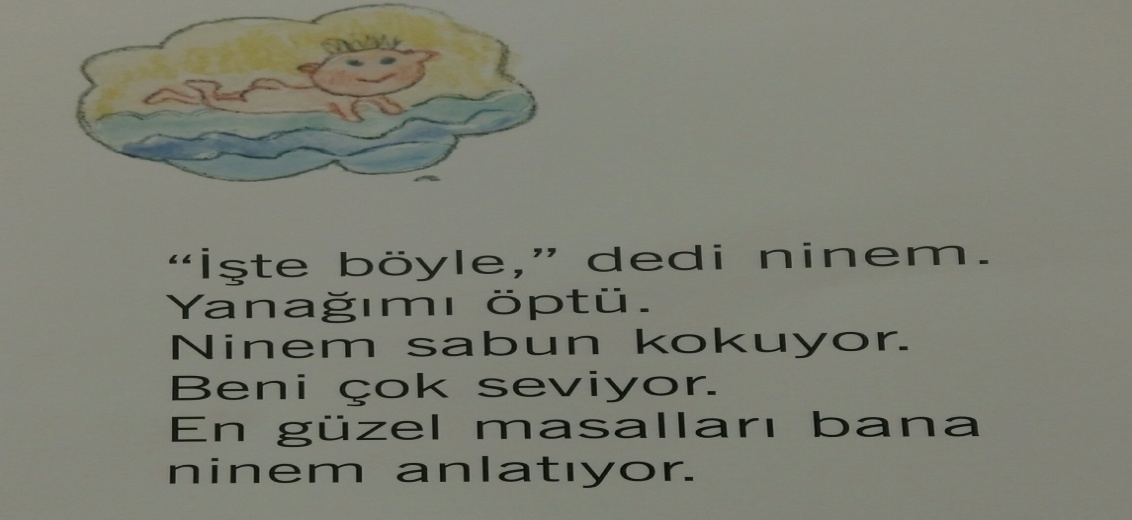 Senkronizasyon

Kitapta senkronizasyona
baktığımızda, yazıda ne
anlatılıyorsa yan sayfada
o resmedilmiştir. 
Fakat, yazının bulunduğu
sayfada alakasız resimler
bulunmaktadır. Bir iki
sayfa senkronizasyona
uygundur.
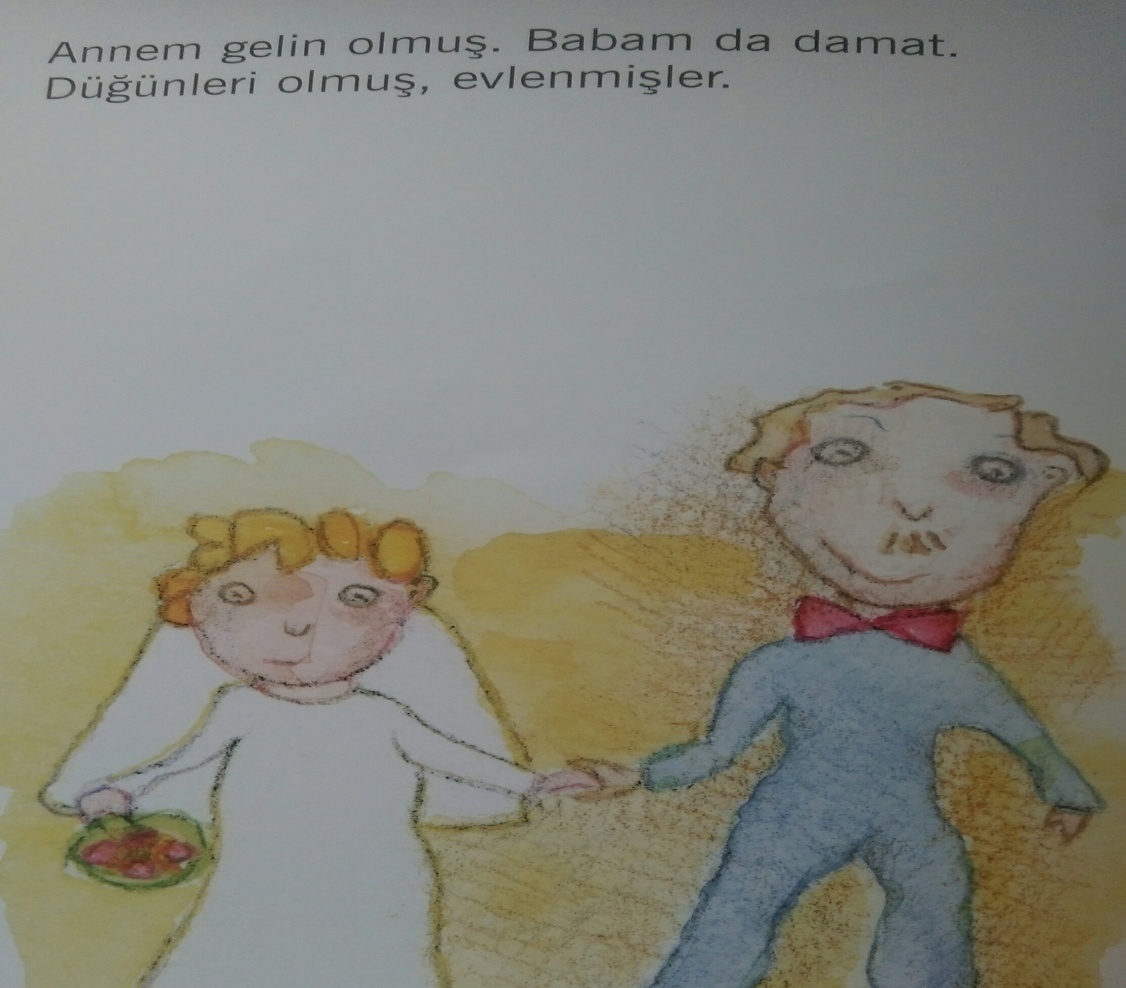 18
GERÇEKLİK

Resimde gerçeklik
algısı vardır.

Hayvan ve insan
figürlerinin orantıları
gerçeğe uygundur.
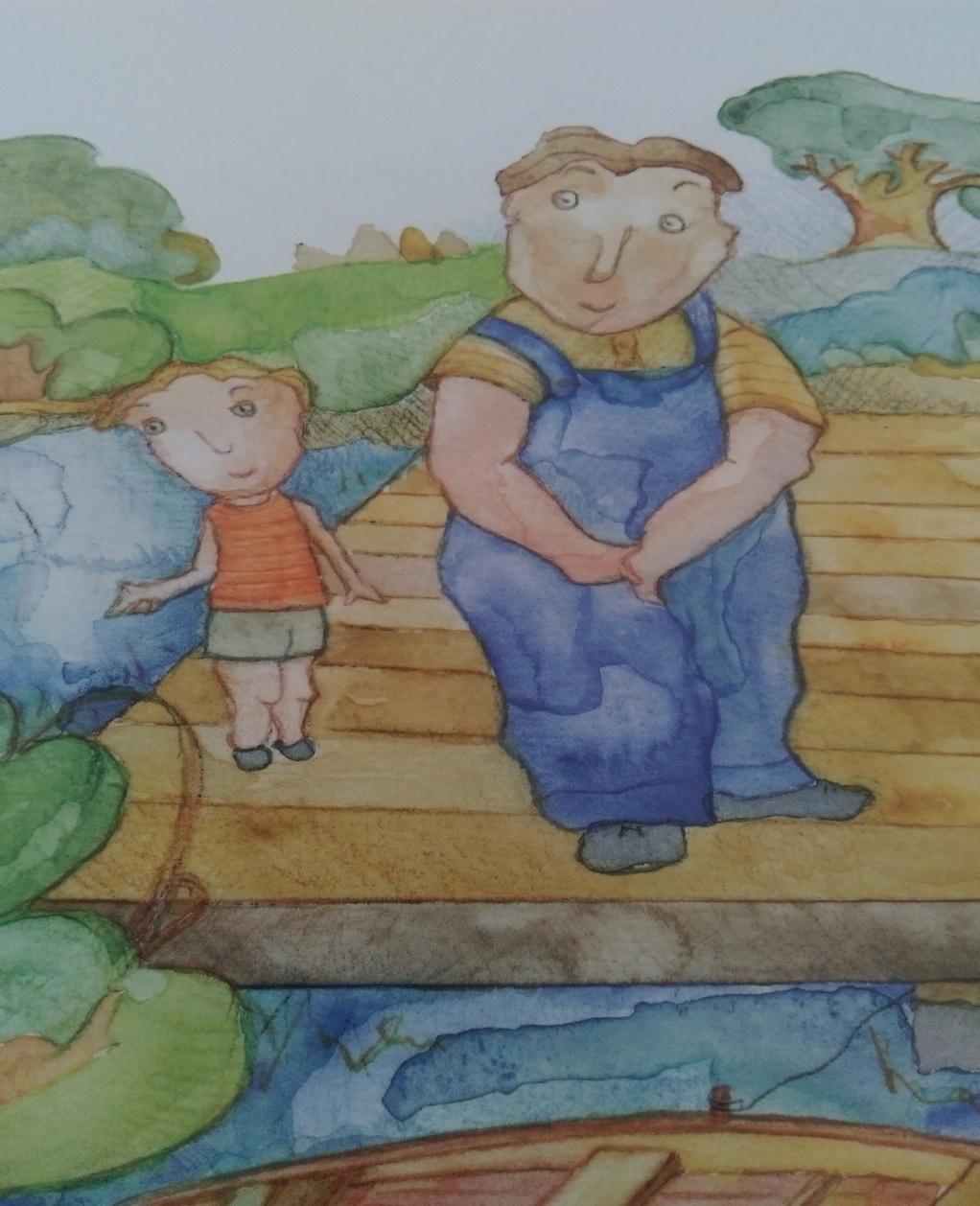 19
PUNTO/FONT

 Serifli (tırnaklı) yazı tipi kullanılmıştır.
 32 punto ile yazılmıştır.
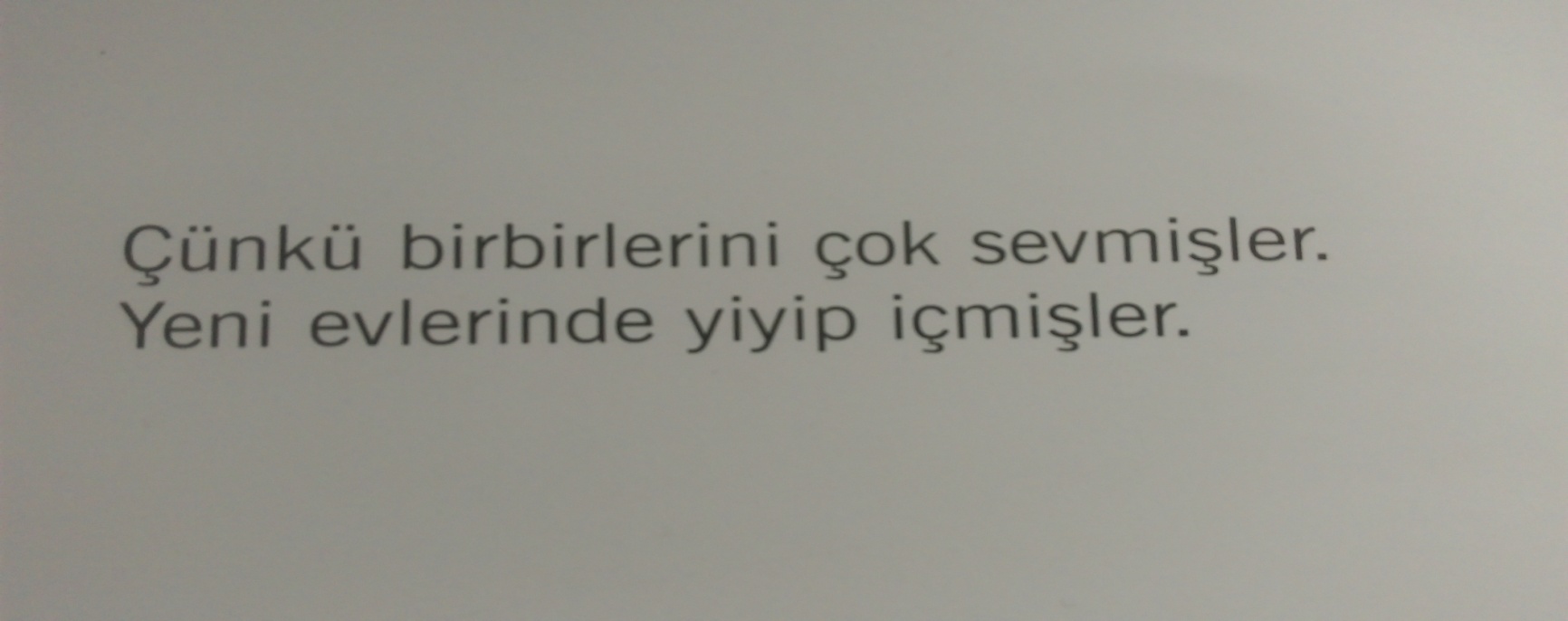 20
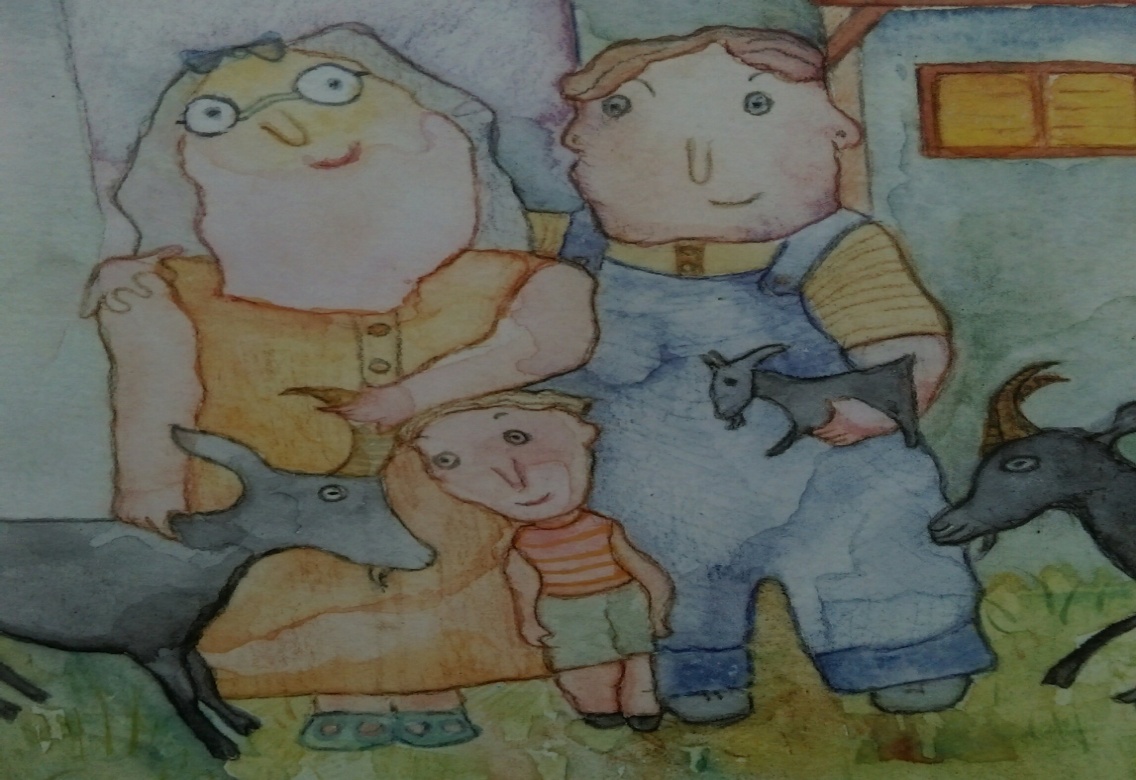 b) İÇ YAPI ÖZELLİKLERİ

 KARAKTER

Karakterler açıktır. Hikayede
resimler karakterin fiziksel
özelliklerini yansıtmaktadır.

Biyografik değildir.

Hikaye karakterin kendisi
tarafından anlatılmaktadır.
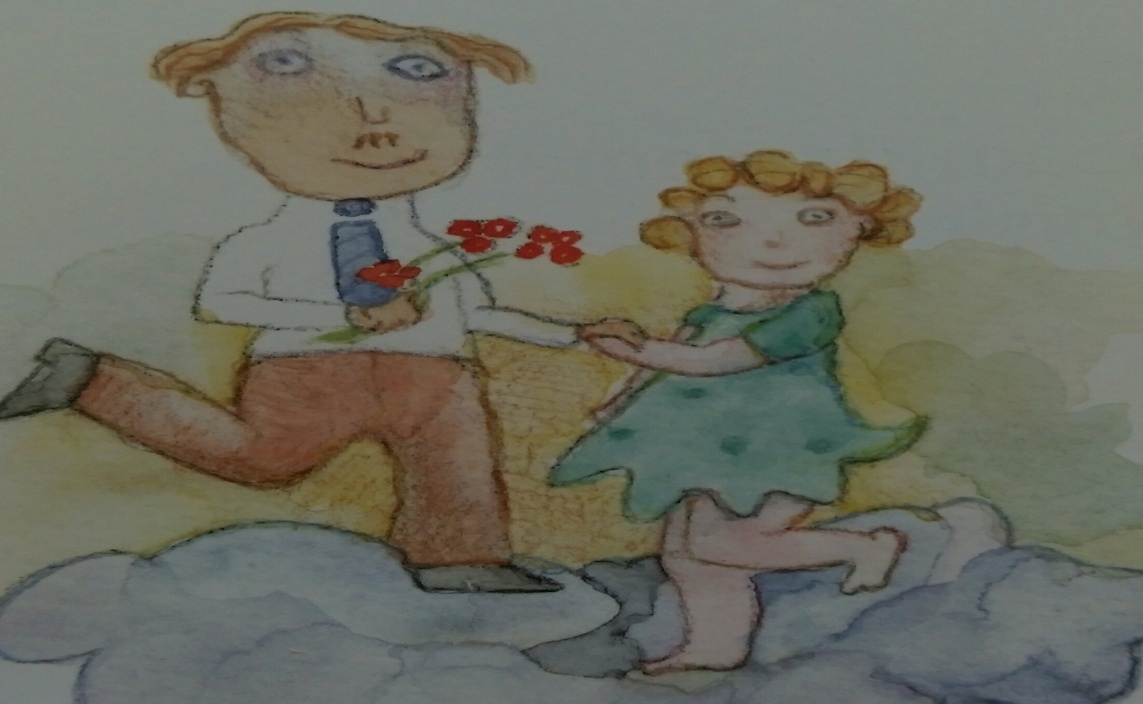 21
Karakter Analiz Tablosu
22
KARAKTER TÜRLERİ
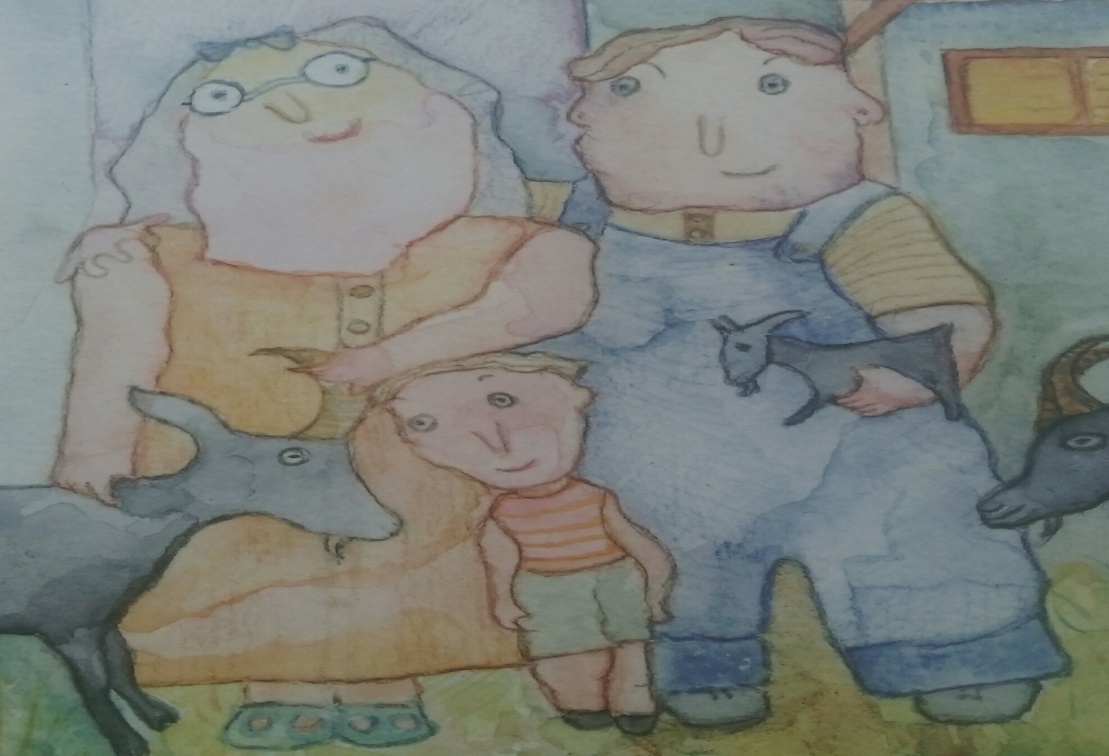 Ana Karakter
 Çocuk ana karakterdir.

İkincil Karakter
Dede ve Nine ikincil
karakterdir.

Figüratif Karakter
Baba ve Anne figüratif
karakterdir.
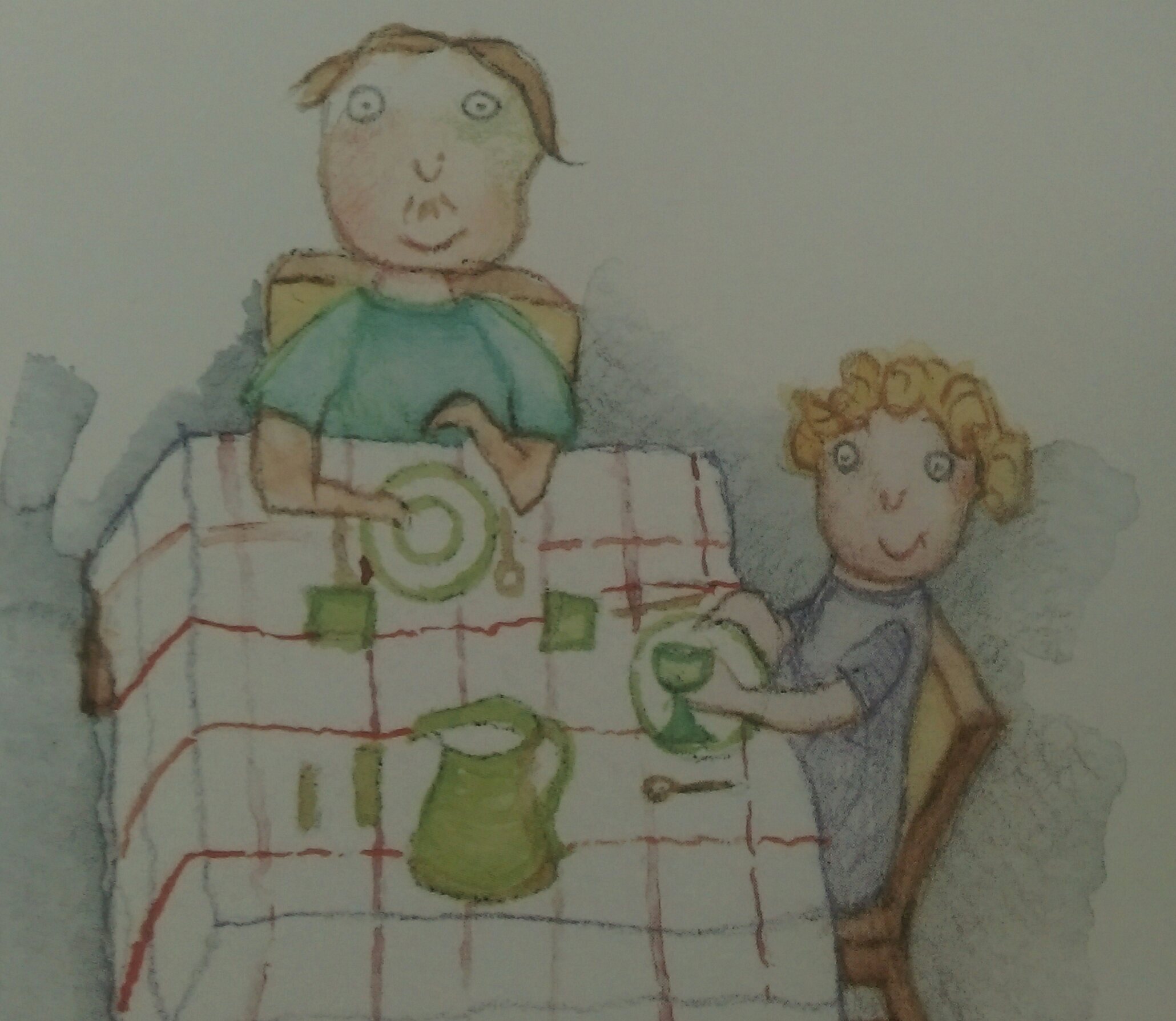 23
ÇATIŞMA
Kişinin kendisiyle çatışması: Çocuğun “Bende yumurtadan mı çıktım?”  “Ben nerden geldim bu dünyaya?” gibi sorular sorması kendisiyle çatışmasıdır.
24
KURGUYU ZAYIFLATAN UNSURLAR
Hikayede abartılmış merak, rastlantısallık, duygusallık gibi kurguyu zayıflatan unsurlar yoktur.
25
DİL
Hikaye gayet duru bir şekilde anlatılmıştır.
Açık ve akıcı bir dille yazılmıştır.
“Sevinçten havalara uçmak” deyimi dışında bir
 deyim ve atasözü yoktur.
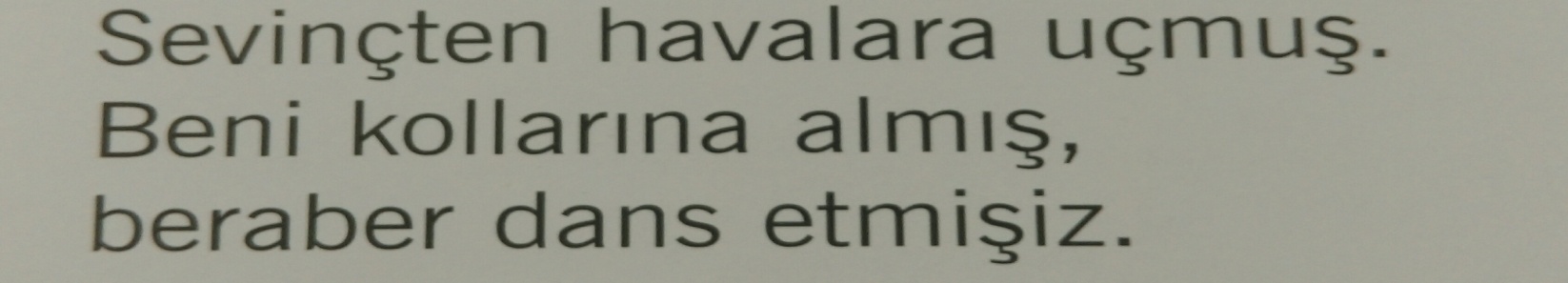 26
ÖZET

   Meraklı bir minik nasıl dünyaya geldiğini öğrenmek
  ister ve ninesi ona anlatır.
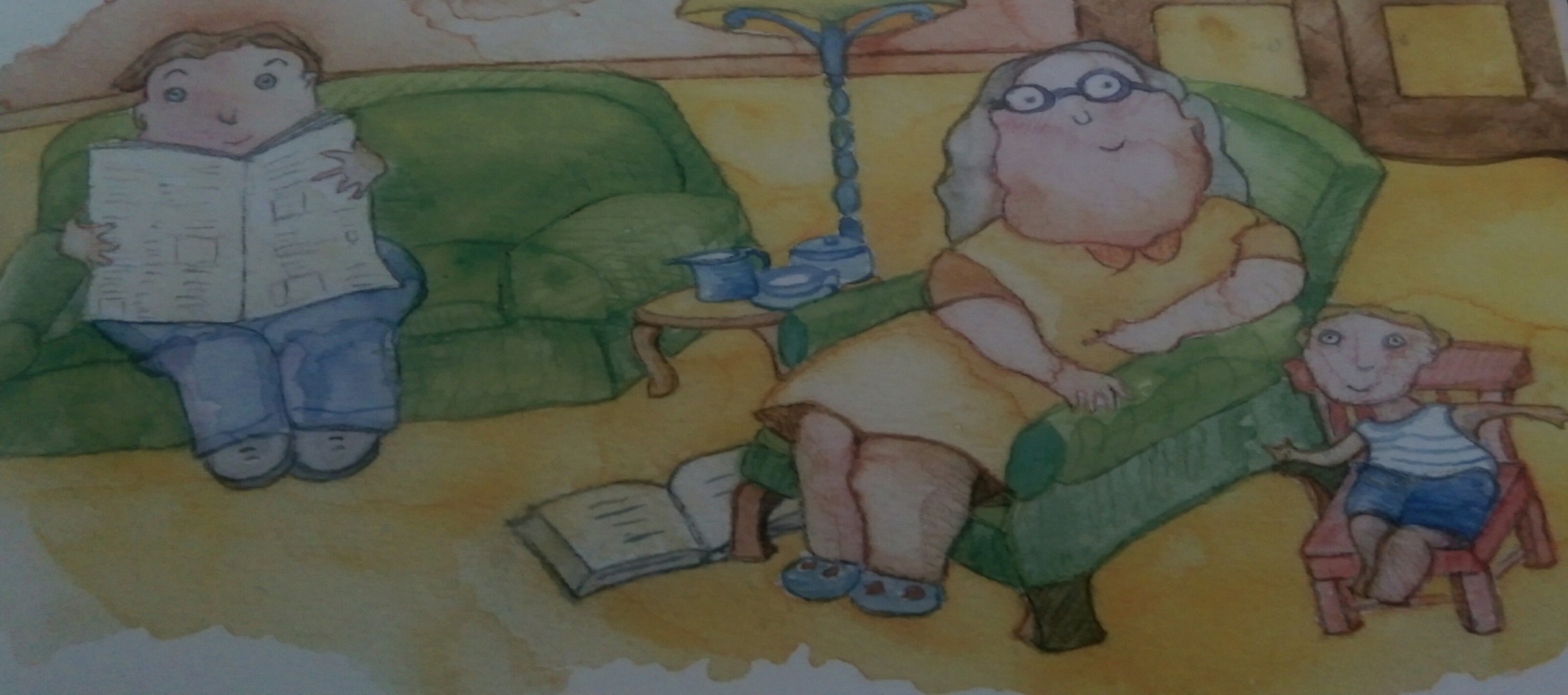 27
TEŞEKKÜRLER 

                 PEMBEGÜL ÇELİK  (2013241037)
                    NEŞE YILMAZ       (2013241089)
28